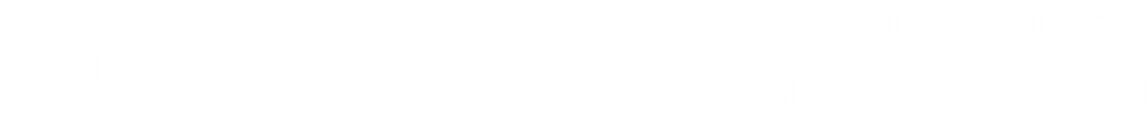 SI 2020 Labor Studies
David Autor, Patrick M. Kline, and Alexandre Mas, Organizers
July 20-23, 2020
on Zoom.usTimes are eastern daylight time
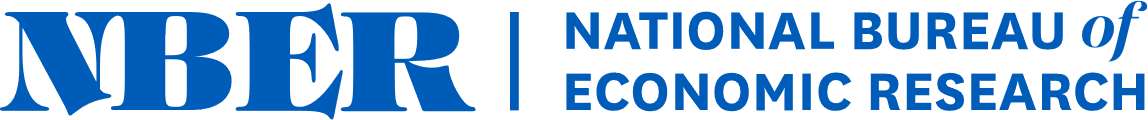 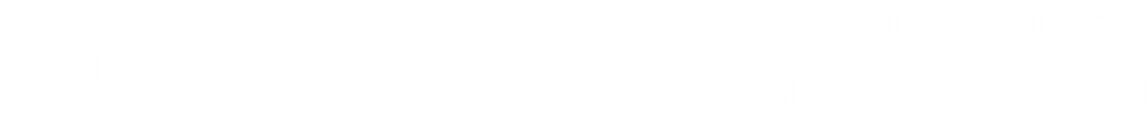 SI 2020 Labor Studies
David Autor, Patrick M. Kline, and Alexandre Mas, Organizers
July 20-23, 2020
on Zoom.usTimes are eastern daylight time